NghØ lÔ, kh¸ch du lÞch thÝch vÒ c¸c trang tr¹i nghØ. ë ®ã cã ®ñ thø qu¶ vµ trÎ em tha hå n« ®ïa trªn b·i cá xanh m¸t.
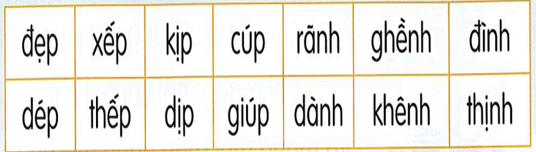 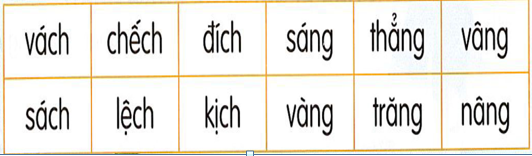 S¹ch sÏ
xinh ®Ñp
thÝch thó
v©ng lêi
thÕp giÊy
kÞp thêi
chªnh chÕch
th¼ng hµng
nhanh nhÑn
gióp ®ì
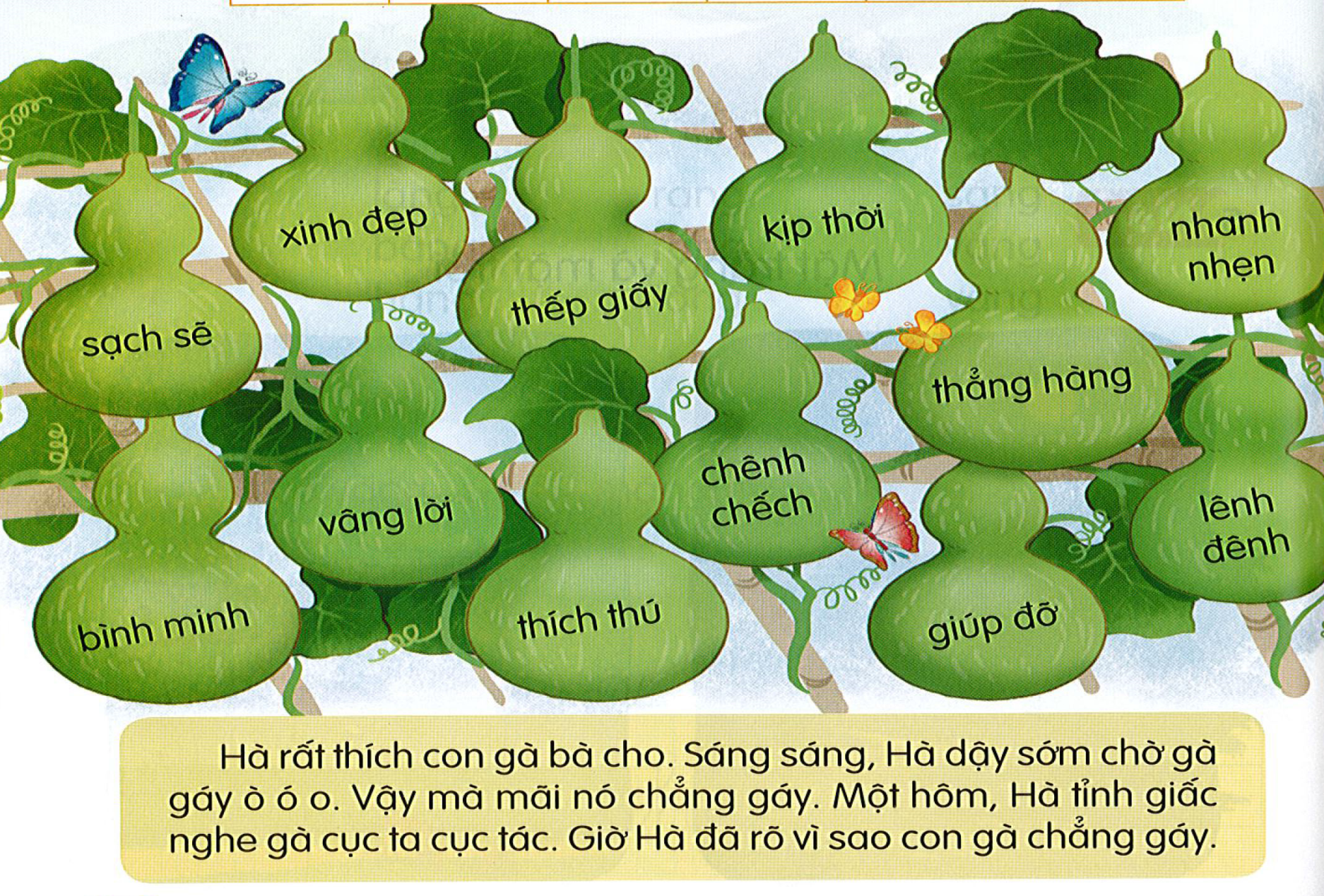 Hµ rÊt thÝch con gµ bµ cho. S¸ng s¸ng, Hµ dËy sím chê gµ g¸y ß ã o. VËy mµ m·i nã ch¼ng g¸y. Mét h«m, Hµ tØnh giÊc nghe gµ côc ta côc t¸c. Giê Hµ ®· râ v× sao con gµ ch¼ng g¸y.
- Hµ rÊt thÝch con gµ bµ cho.
- S¸ng s¸ng, Hµ dËy sím chê gµ g¸y ß ã o.
- VËy mµ m·i nã ch¼ng g¸y.
- Mét h«m, Hµ tØnh giÊc nghe gµ côc ta côc t¸c.
Giê Hµ ®· râ v× sao con gµ ch¼ng g¸y.
Quạ và đàn bồ câu
Kiến và dế mèn
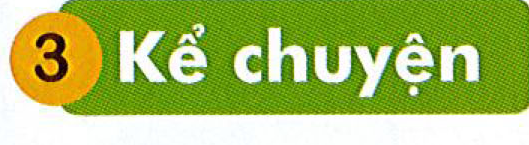 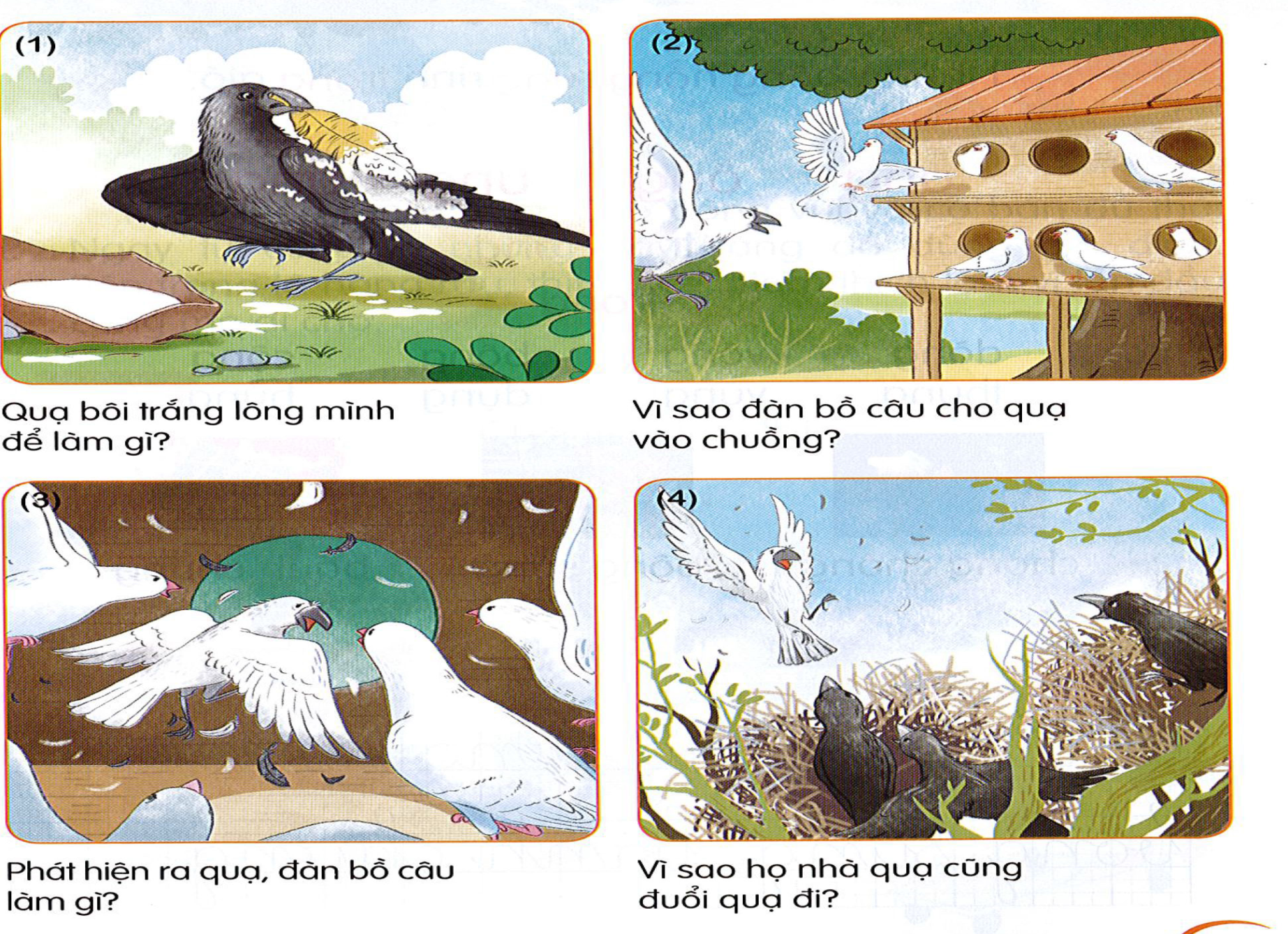